Лекция 3
Организационно-культурный
подход в менеджменте
Тематический план лекции:
Организационная культура: определение;
 Сравнительный анализ подходов к феномену организационной культуры в менеджменте и социальной психологии;
Современные тенденции изучения феномена организационной культуры.
Эдгар Шейн.
род. 5 марта 1928, в г. Цюрихе, Швейцария

        Фото с сайта www.careeranchorsonline.com/SCA/media/images/common/edgar_schein.
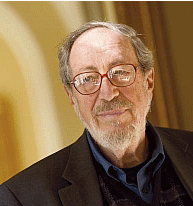 Организационная культура.Определение:
ОК - «система коллективных базовых представлений, приобретаемых группой при разрешении проблем адаптации к внешней среде и внутренней интеграции, которые доказали свою эффективность и поэтому рассматриваются как ценность и передаются новым членам группы.» 
(Эдгар  Шейн)
Уровни ОК (по Э. Шейну):
        Фото с сайта www.careeranchorsonline.com/SCA/media/images/common/edgar_schein.
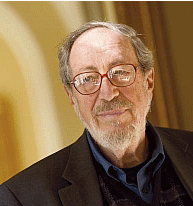 Сравнительный анализ подходовк феномену организационной культуры в менеджменте и социальной психологии.
Организационно-культурный подход в менеджменте
Содержание феномена:
ОК является средой, которая объединяет в себя все внутренние компоненты системы (организации) и задает состояние этой системы (методы и стиль работы, организация управления, производства и труда и т.д.) на данный момент времени, предопределяя процесс преобразования ресурсов в конечный результат. (Стоянова).
Организационная культура как объект управления социального психолога
ОК - «система коллективных базовых представлений..(Эдгар Шейн) 
Дэвид Мацумото определяет культуру как динамическую систему  эксплицитных и имплицитных принимаемых группой правил, которые обеспечивают ее выживание, апеллируя к глубоко укорененным ценностям и убеждениям, которые считают важными для себя не только отдельные работники, но и организация в целом.
Организационная культура: содержательные грани феномена
Современные тенденции изучения феномена организационной культуры
Научная актуальность феномена ОК: Организационная культура  - относительно новый для российской науки феномен, приобретающий в последнее годы все больший интерес исследователей. 	Это междисциплинарный феномен, изучение которого требует интеграции научных знаний различных дисциплин: психологии, менеджмента, экономики, социологии и др.
Каждая из этих научных дисциплин концентрирует исследовательский интерес на определенном ракурсе феномена организационной культуры, вместе с тем, в выделении специфики научного исследования для каждой из этих дисциплин существуют разночтения. 	В данной лекции мы предпримем попытку минимизировать существующие научные разногласия, выделить современные тенденции и специфику исследования организационной культуры в российской социальной психологии, менеджменте, социологии и некоторых других дисциплинах.
На основании выполненного нами теоретического анализа фондов Российской государственной библиотеки, где размещаются все выполненные в нашей стране диссертационные работы, можно сделать заключение о высокой научной актуальности и недостаточной степени разработанности организационно-культурной проблематики в отечественной науке.
Феномену культуры организации в различных научных дисциплинах посвящено чуть более 100 научных работ.
Историю изучения данного феномена в российской науке можно датировать 1994 годом, первая работа написана М. А. Павловой.
70 диссертационных исследований по теме организационной культуры. 
Историю изучения данного феномена в российской науке можно датировать 1994 годом. 
Первая работа написана М. А. Павловой. 
Диссертационных исследований по теме корпоративной культуры насчитывается  38. 
Историю изучения данного феномена можно вести с 1999 года. 
Первые работы выполнены Е. В. Юрьевой  и В. К. Киселевым.
Одновременно в 1999 году в экономике появилась первая диссертационная работа, посвященная организационной культуре, выполненная С. В. Щербина.

Корпоративная культура как экономический феномен впервые выделяется отечественными исследователями в качестве главной темы диссертационной работы в 2002 году (О. С. Причина,  О. А. Сайченко).
Следует отметить, не все отечественные авторы данного этапа разграничивали термины «организационная» и «корпоратив-ная» культура. 
		Таким образом, в исследовании феномена организационной культуры уже на первой стадии его появления в отечественной науке, также как и в ряде зарубежных работ, можно констатировать плюрализм подходов, в том числе, в отношении принадлежности его к какой-либо отрасли науки.
Анализируя давность исследования феномена организа-ционной культуры в различных отраслях отечественной науки, следует отдать первенство социологии (1994 год, М.А. Павлова) и социальной психологии (1997 год, Л.Н. Аксеновская; 1999 год, С.А. Липатов).
В настоящее время наибольшее количество работ организационно-культурной проблематики выполнено в экономике: 29 работ по организационной культуре и 14  работ по корпоративной культуре.  	Второе место занимают социологические науки, третье – психологические науки, а именно – социальная психология (13 работ).
Акцент в экономическом ракурсе рассмотрения феномена организационной культуры не столько на содержании феномена, сколько на разработке методов и определении индикаторов, позволяющих оценить влияние культуры на эффективность работы хозяйствующего субъекта, экономическом потенциале организационной культуры.
В социальной психологии организационной культуре, как объекту исследования посвящено 13 работ, выполненных 12  авторами: Л. Н. Аксеновской 1997, 2008 г.г., Д.А. Боровиковым, 2006 г., С.А. Бышляго, 2006 г., С.А. Липатовым 1999 г., Е.Н.Молодых, 2009 г., О.А. Сапожниковой, 2008 г., А.Ю. Смирновой, 2010 г., Н.Н. Сулим, 2009 г., Н.Г. Панферовой, 2004 г., А.В. Полосиным, Л.Ю. Шураева,  2004 г., Е.Н. Шульженко, 2005 г.. 
		Три работы по корпоративной культуре:  М.В. Крымчаниновой, 2004 г., В.Ю. Филина, 2006 г.,  А. А. Широбоковой, 2006 г..
Большая часть авторов опирается на иностранные научные источники, вместе с тем, исследования имеют свою специфику. 
		В российских исследованиях интерес ученых направлен на социально-психологическую диагностику организационной культуры (С. А. Липатов) в частности, применение системных моделей в диагностике (С.А. Бышляго). 
		В отечественной социальной психологии проанализированы:
 особенности восприятия образа организации работниками и воздействия на культуру посредством образа организации (Д. А. Боровиков, М. В. Крымчанинова);
взаимосвязь образ организации в организационной культуре  и поведения эффективных работников (Д. А. Боровиков), 
взаимодействие индивидуальных и групповых ценностей в организационной культуре (Е. Н. Шульженко), 
влияние организационной культуры и культурных характеристик субъектов организационного взаимодействия на эффективность деятельности компании (А.Ю. Смирнова, Л.Ю.  Шураева), 
 Социально-психологические аспекты адаптации работника в культуре организации (Н. Г. Панферова, В. Ю. Филин, А. А. Широбокова).
Концепция и методология социально-психологического изучения организационной культуры детально разработана Л.Н. Аксеновской, ею же сформулированы постмодернистские методологические принципы изучения организационной культуры, специфика социально-психологического изучения организационной культуры. 
		Таким образом, заключается во внимании к содержательной сути феномена. 
		Для данной дисциплины характерно понимание организационной культуры «как внутренней, психологической категории», акцент на том, как элементы организационной реальности отражаются в сознании членов организации.
Следует упомянуть также ряд работ, посвященных организационно-управленческой тематике, межгрупповой адаптации, где культура рассматривается весьма подробно, но не является  главным объектом исследовательского интереса – это работы Т.Ю. Базарова, А.В. Булгакова, В.И. Доминяка.
Отличительной особенностью работ, посвященных феномену организационной культуры во всех научных дисциплинах является их ярко выраженная практическая направленность, попытка решить актуальные практические задачи; но поскольку детерминантой организационной культуры является личность, именно социально-психологический ракурс, позволяющий интерпретировать  культур как внутреннюю, психологическую категорию, представляется нам наиболее эвристически ценным для разработки методов и методик формирования организационной культуры.
Контрольные вопросы по теме:
1. Охарактеризуйте различия в подходах к феномену организационной культуре в менеджменте и социальной психологии.
2. Охарактеризуйте актуальные тенденции изучения феномена организационной культуры в социальной психологии. 
Перейти к тематическому плану лекции.
Библиографический список:
Аксеновская Л. Н. Моделирование управленческого взаимодействия как метод оптимизации оганизационной культуры : дисс. на соиск. учен. степ. к.психол.н.: спец: 19.00.05 , СПб, 1997. – 172 с.
Аксеновская Л. Н. Ордерная концепция организационной культуры: вопросы методологии. Саратов: Издательство СГУ, 2005. -348 с.
Аксеновская Л. Н. Ордерная модель организационной культуры. М.: Академический проект. 2007. – 303 с.
Аксеновская Л. Н. Социально-психологическая модель организационной культуры, концепция, методология, технология изменения (ордерный подход) .–  автореф. доктора психол. наук. спец. 19.00.05 М, 2008.  -  41 с.
Андреева Г. М. Психология социального познания: учебное пособие для студентов вузов. – 2-е изд. – М.: Аспект Пресс, 2000. – 288 с.
Ахмаева Л. Г. Формирование организационной культуры дис. на соиск. учен. степ. к.эконом.н.: спец. 08.00.05, М, 2006. - 189 с.
Базаров Т. Ю. Управление персоналом: Учебное пособие. М.: 2002. - 224 с.
Боровиков Д. А. Взаимосвязь образа организационной культуры и поведения эффективных работников : дис. на соиск. учен. степ. к.психол.н.: спец. 19.00.05, Ярославль, 2006. – 135 с.
Бочаров С. А. Оценка и анализ организационной культуры, дис. на соиск. учен. степ. к.эконом.н.: спец. 08.00.05, М, 2007. – 221 с.
Гвоздкова Г. Ю. Стратегическое управление организационной культурой в предпринимательской деятельности, авторев. дис. на соиск. учен. степ. к.эконом.н.: спец. 08.00.05, М, 2008. – 24 с.
Дараган А. Р. Управление развитием корпоративной культуры в организациях индустрии туризма, дис. на соиск. учен. степ. к.эконом.н.: спец. 08.00.05, М, 2004. – 136 с.
Евстигнеев И. С. Эффективность корпоративной культуры: методы анализа и проектирования, дис. на соиск. учен. степ. к.эконом.н.: спец. 08.00.05, Санкт-Петербург, 2005. – 151 с. 

Перейти к тематическому плану лекции.
Жалнин М. М. Совершенствование социально-трудовых отношений на основе формирования корпоративной культуры, дис. на соиск. учен. степ. к.эконом.н.: спец. 08.00.05 Воронеж, 2007. – 155 с.
Кричевский Р. Л., Дубовская Е. М. Социальная психология малой группы: учебное пособие для вузов. – М.: Аспект пресс, 2001. — 318 с.
Липатoв С. А. Oрганизационная культура: кoнцептуальные модели и методы диагностики// Организационная психология. СПб.: 2001. - С. 432 – 443. 
Липатов С. А, Организационная культура, социальное познание в организационном контексте.// Мир психологии № 3/ 1999. - С. 108
Липатов С. А. Социально-психологическая диагностика организационной культуры, дис. на соиск. учен. степ. к.психол.н.: спец. 19.00.05, 1999. – 208 c.
Лунев А. А. Совершенствование организационной культуры малых промышленных предприятий на основе развития организационно-управленческих инноваций, дис. На соиск. Учен. Степ. К. эконом. Н.: спец : 08.00.05, М, 2008. — 175 с.
Пoчебут, Л. Г., Чикер, В. А. Oрганизационная социальная психология: учебное пособие. - СПб.: Речь, 2000. — 298 с.
Рылова А. П. Повышение эффективности организационной культуры внешнеэкономической службы промышленного предприятия, дис. на соиск. учен. степ. к.эконом.н.: спец. 08.00.05 Екатеринбург, 2006. – 181 с. 
Сабинина Т.  Б. Организационная культура как фактор развития персонала библиотеки : дис. на соиск. учен. степ.канд. пед. Н. спец.: 05.25.03, Санкт-Петербург, 2002. – 318 с.
Самайбекова З. К. Оценка и формирование корпоративной культуры коммерческого предприятия, дис. на соиск. учен. степ. к.эконом.н.: спец. 08.00.05, Санкт-Петербург, 2007. – 161 с.
Стоянова В. А. Механизм формирования сильной организационной культуры как основа эффективной деятельности промышленных предприятий, дис. на соиск. учен. степ. к.эконом.н.: спец. 08.00.05, Владивосток, 2004. – 254 с.
Тюрикова М. М. Разработка методики оценки и формирования организационной культуры коммерческого предприятия, дис. на соиск. учен. степ. к.эконом.н.: спец. 08.00.05, Санкт-Петербург, 2008. – 182 с. 
Шейн Э. Организационная культура и лидерство. Питер, 2007. — 330 с.

Перейти к тематическому плану лекции.









Перейти к тематическому плану лекции.
Спасибо за внимание!